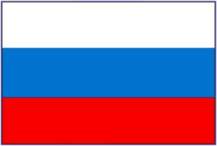 Pictures of
R U S S I A
Russia’s National Anthem
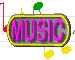 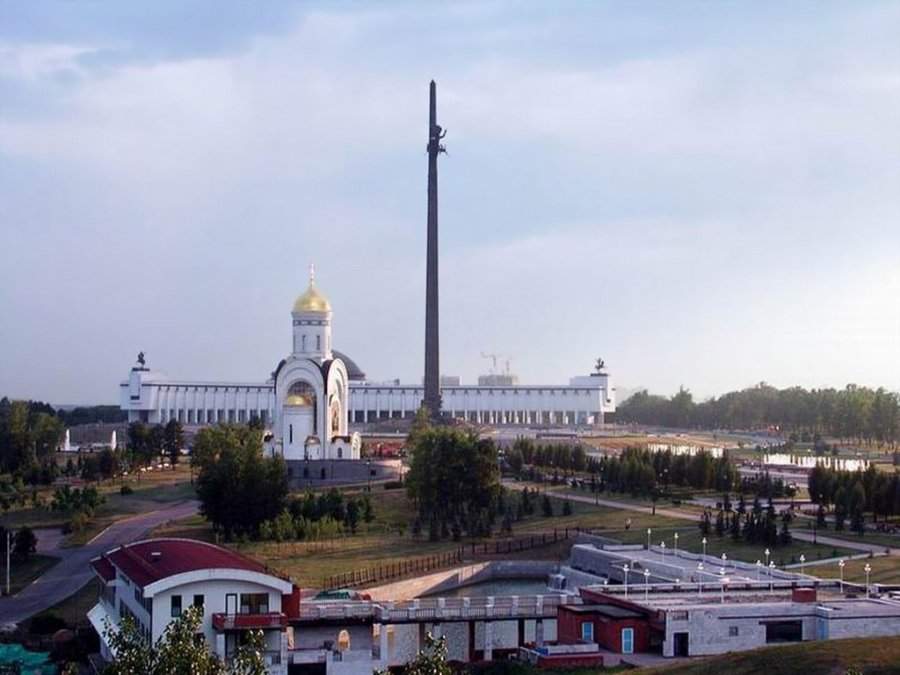 Moscow – Russia
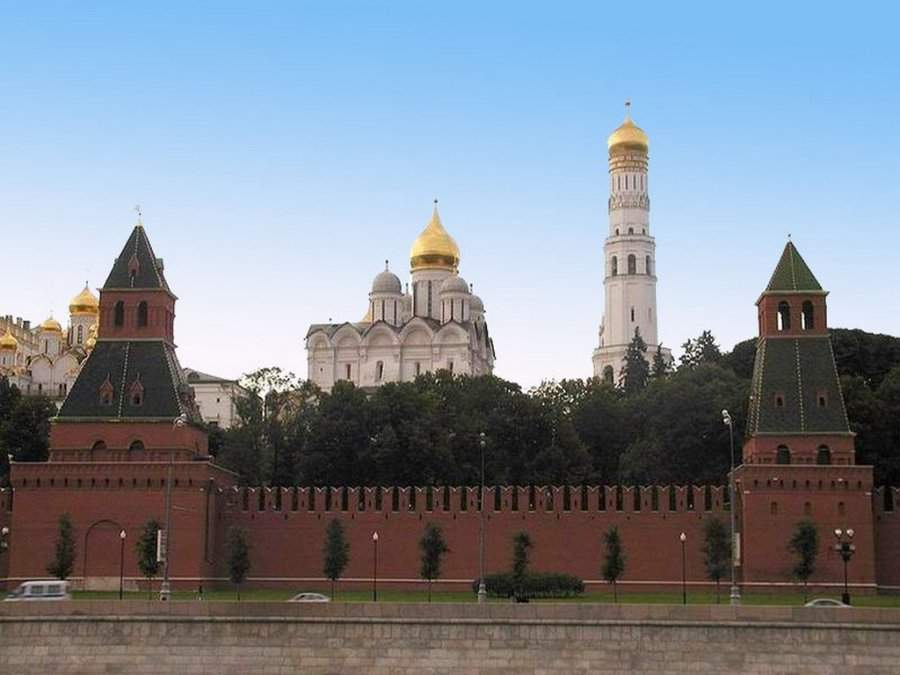 Moscow – Russia
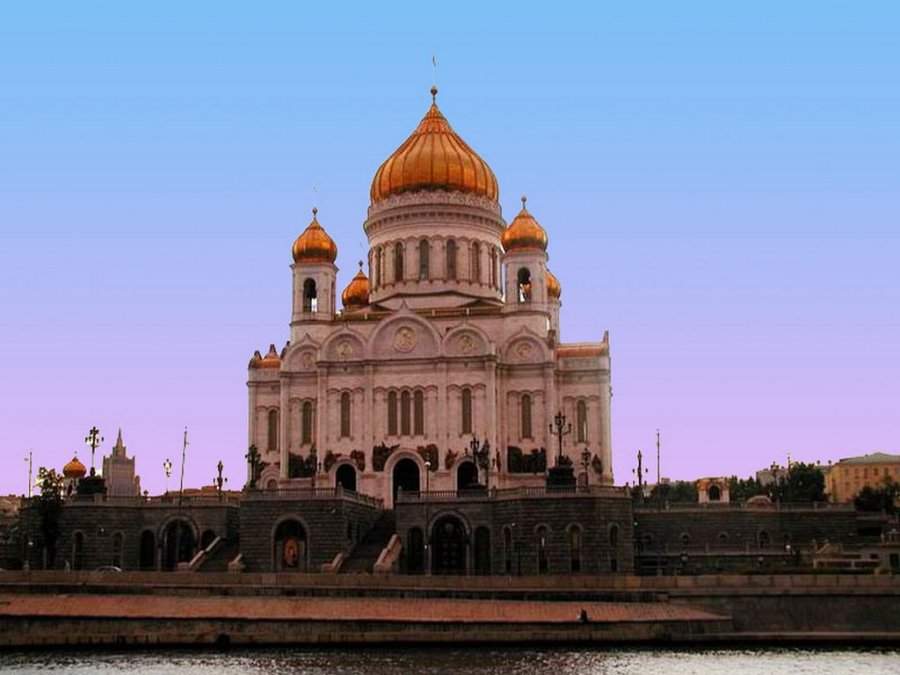 Moscow – Russia
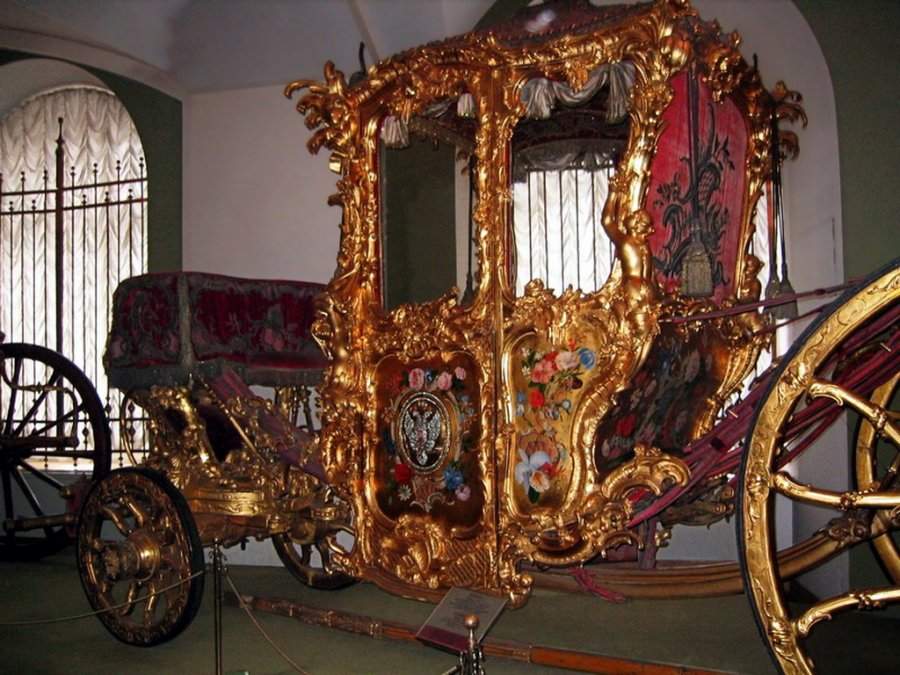 Imperial Chariot. Moscow Museum
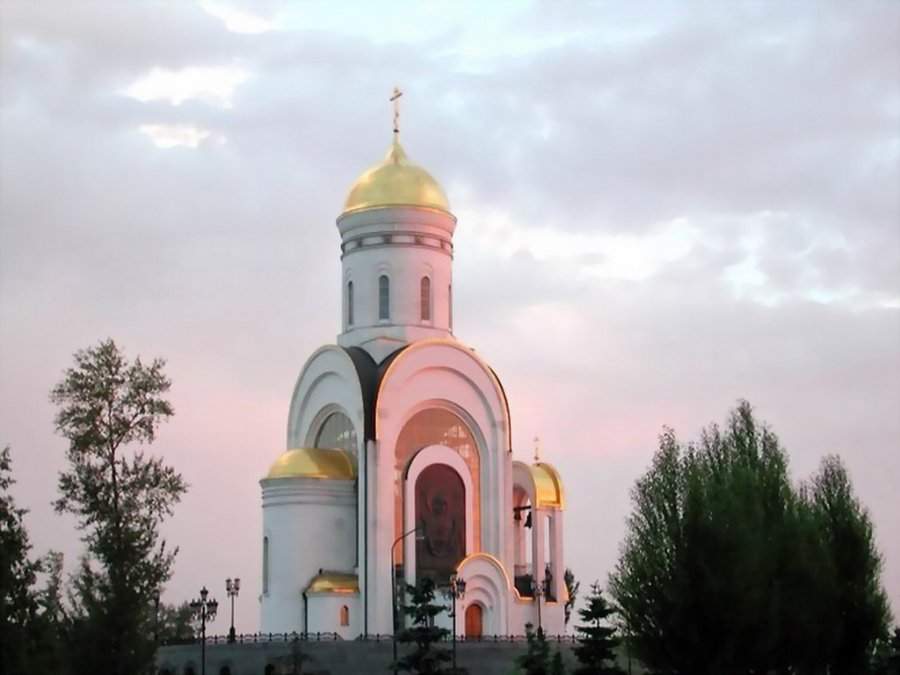 Moscow – Russia
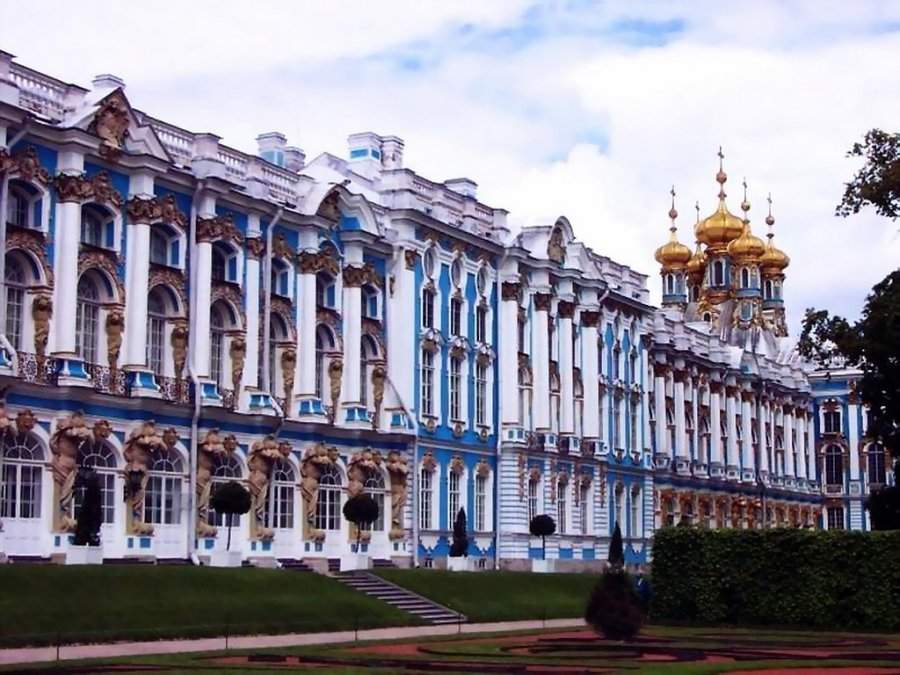 Royal Palace of Catherine the Great - Saint Petersburg - Russia
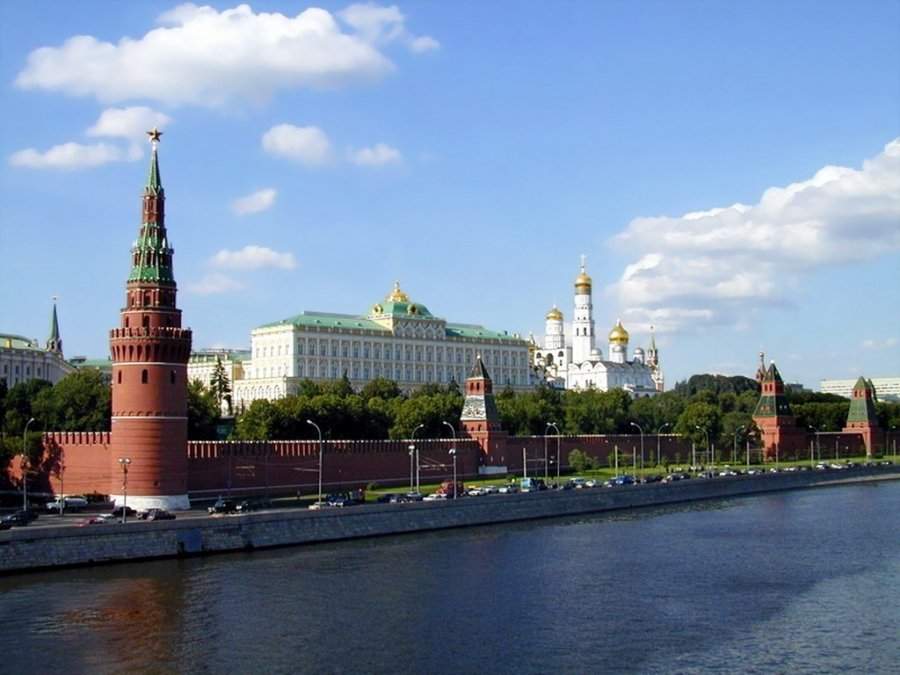 Czar's Palace in the Kremlin
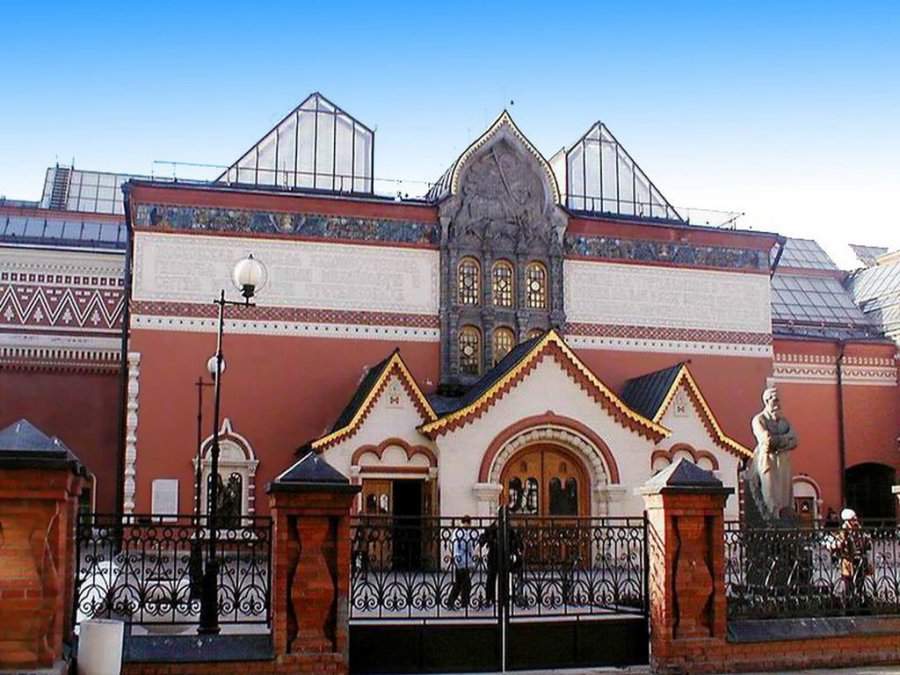 Moscow – Russia
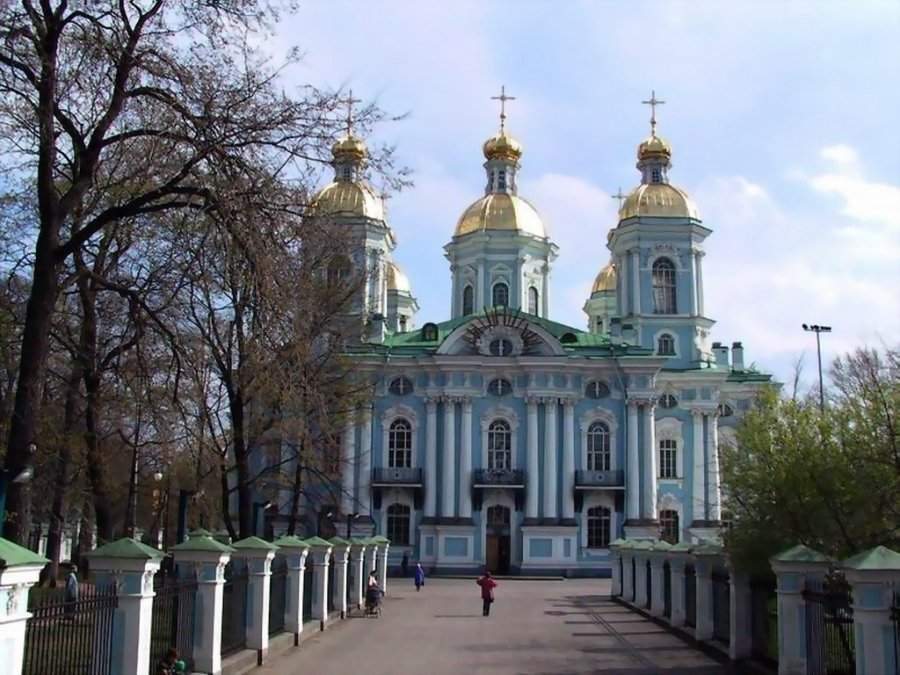 St. Nicholas Cathedral - St. Petersburg - Russia
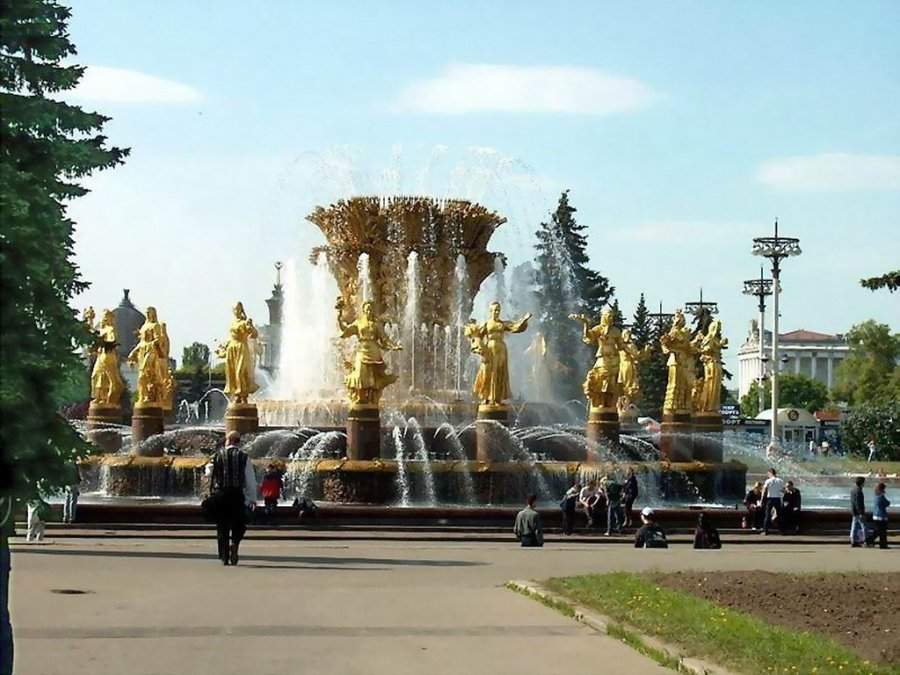 The Dorada Fountain- Moscow
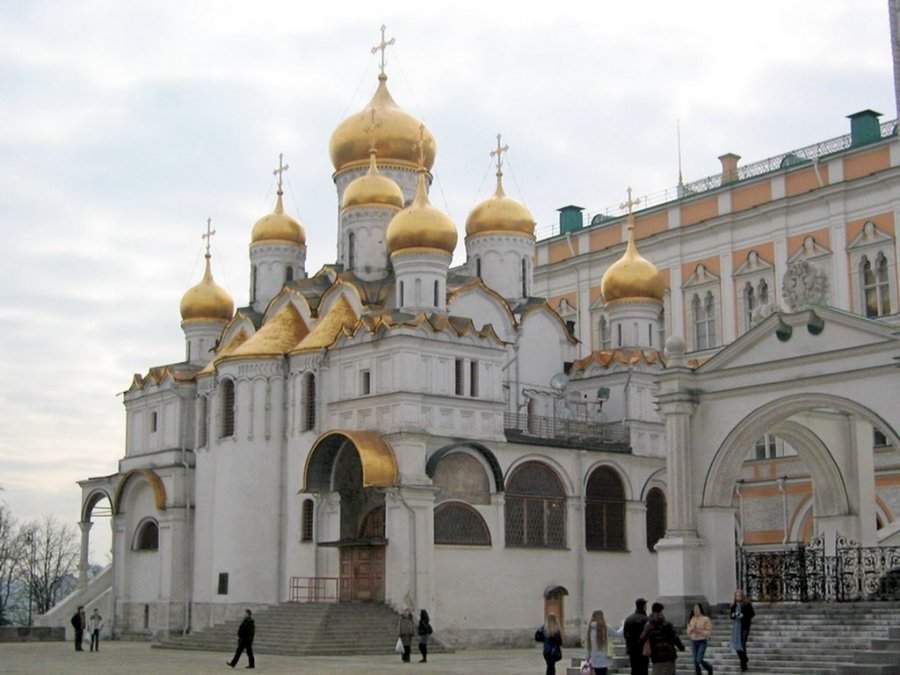 Cathedral of the Annunciation. Moscow
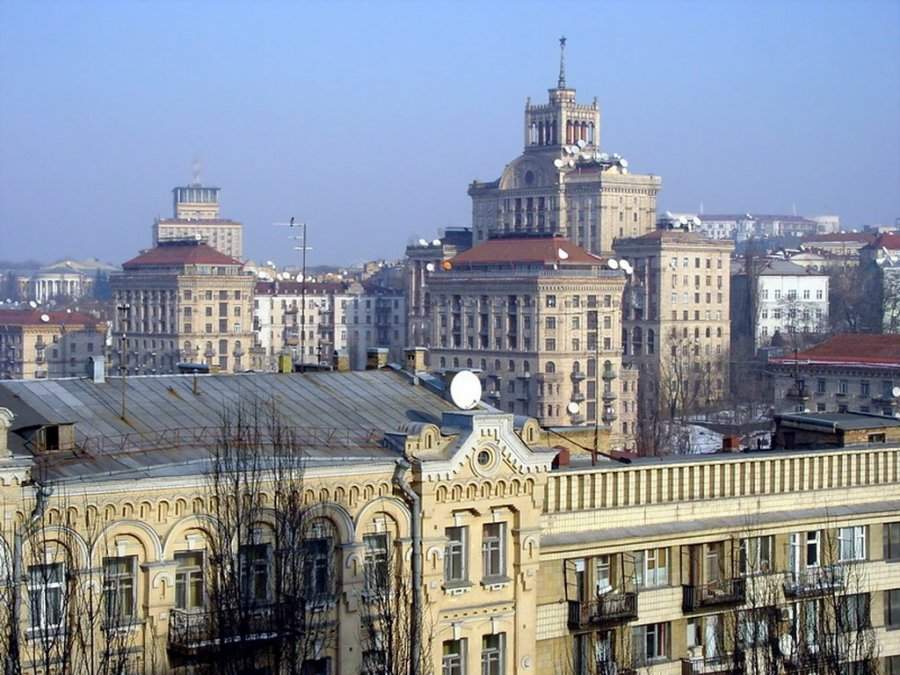 View of Kiev. Ukraine
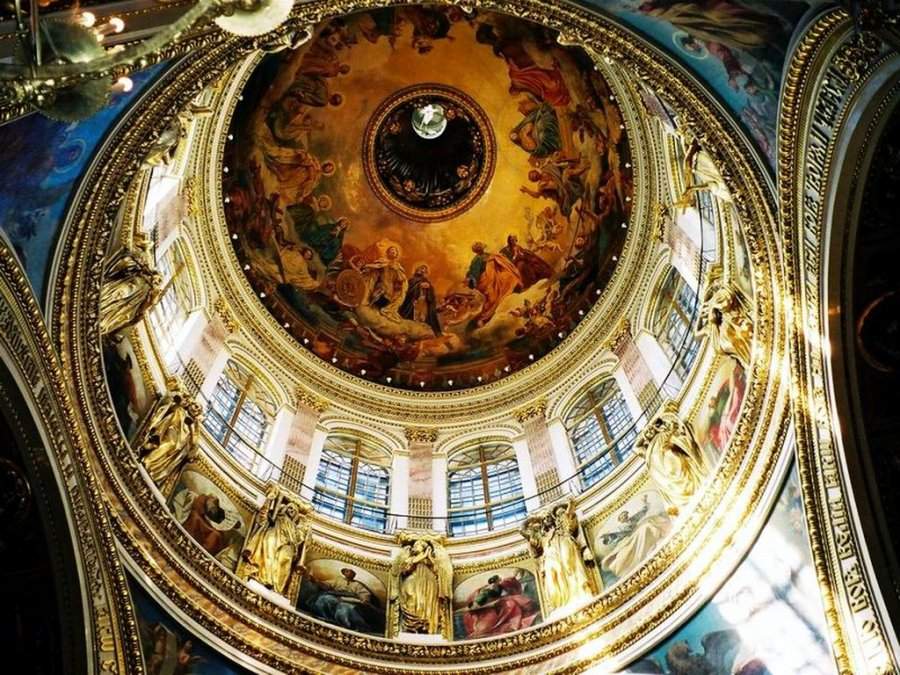 Ceiling of the Cathedral of St. Isaac. St. Petersburg
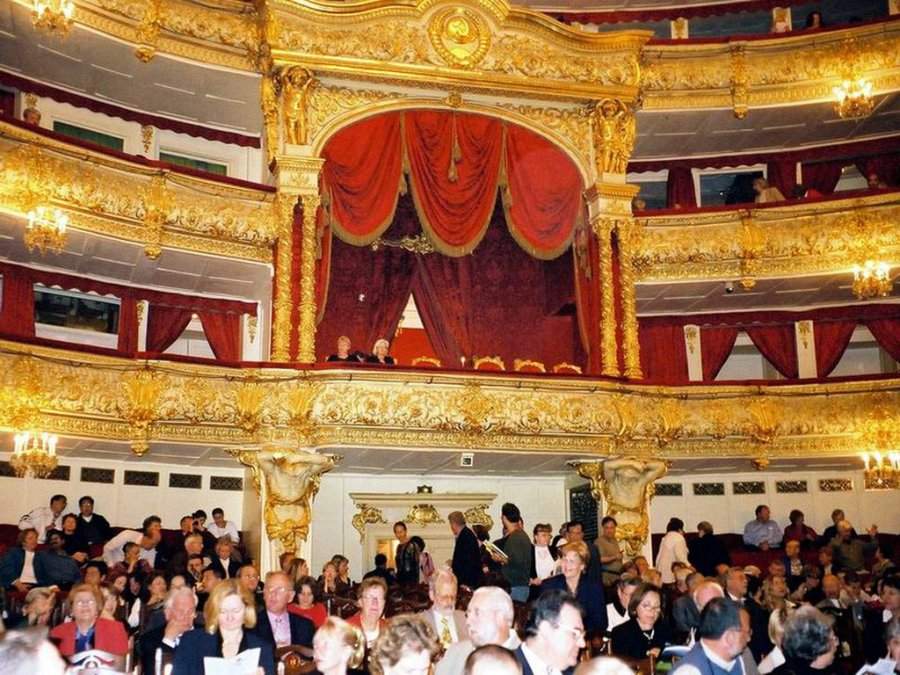 Interior  of the Bolshoi Theater. Moscow
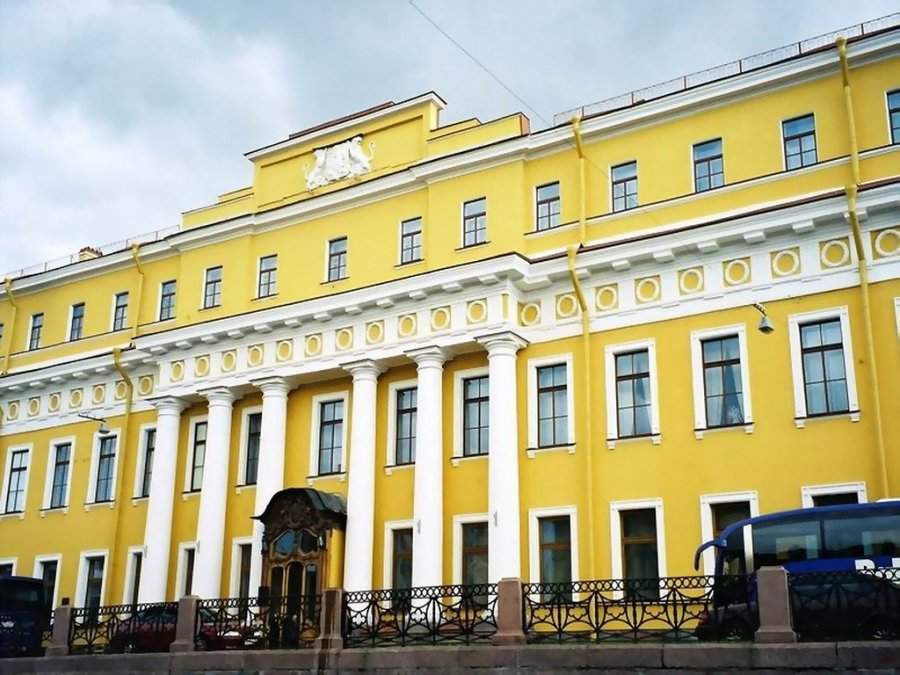 Yusupov Palace. St. Petersburg
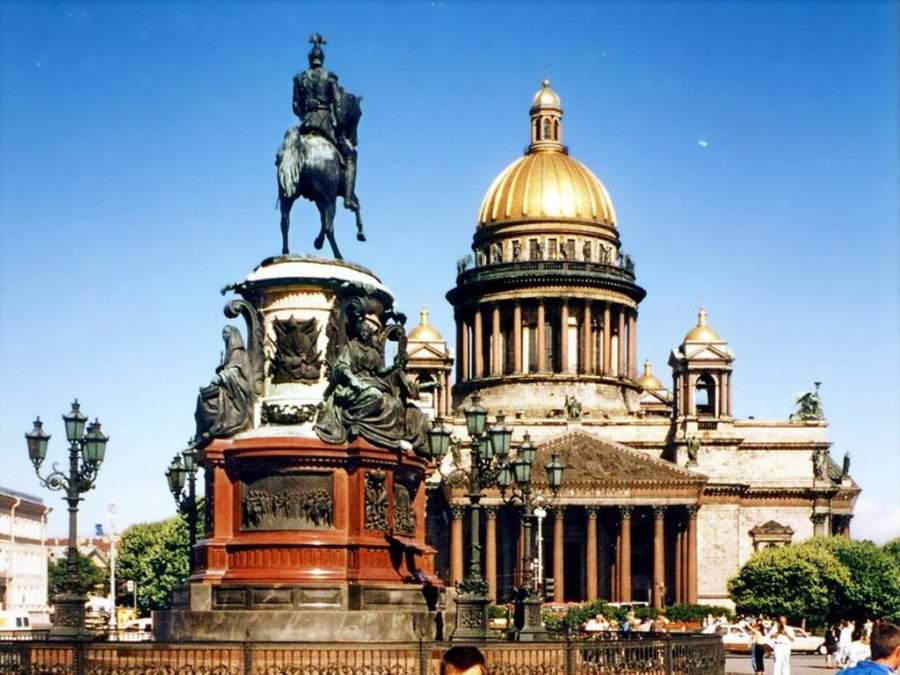 St. Isaac's Cathedral. St. Petersburg
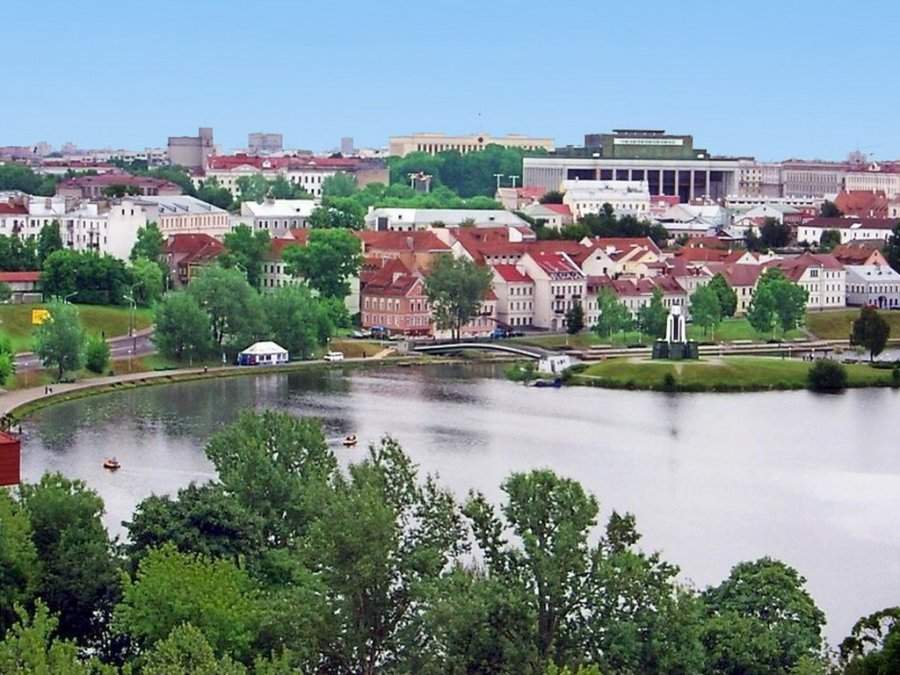 Russian city
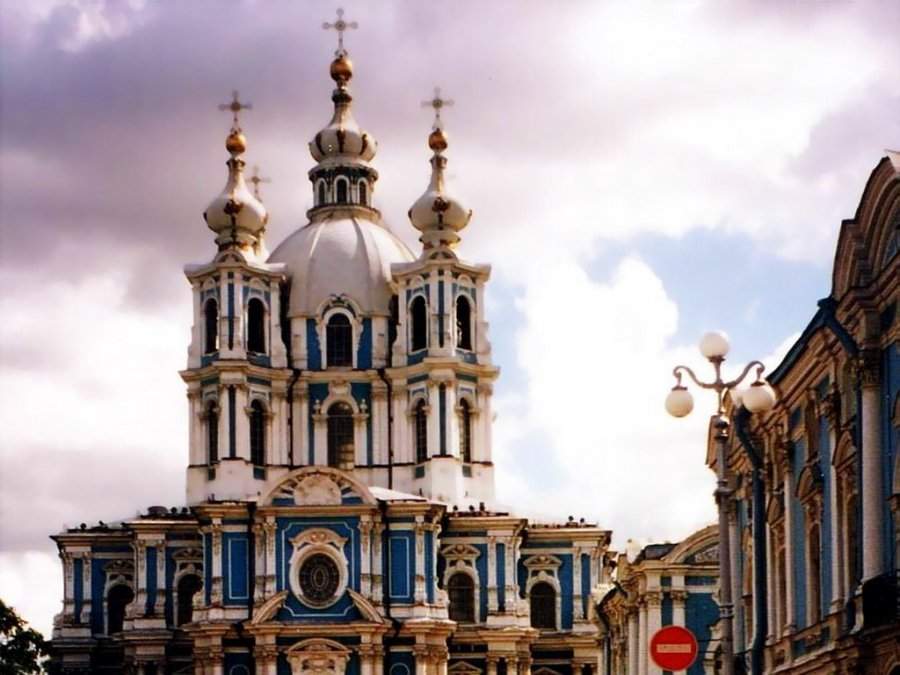 The Smolny Cathedral, St. Petersburg
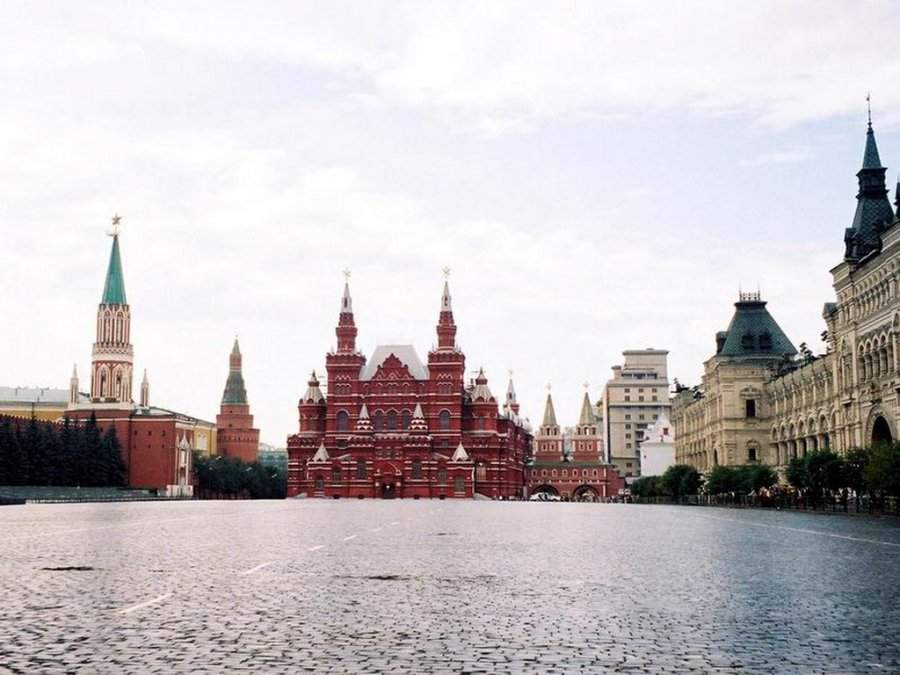 Red Square. Moscow
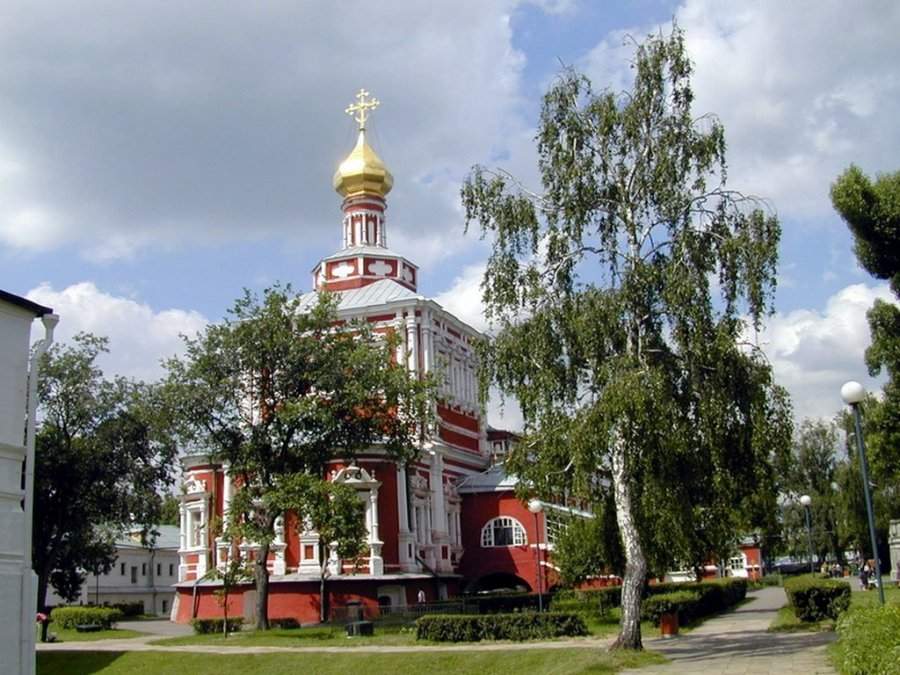 Novodevichy Convent, Moscow
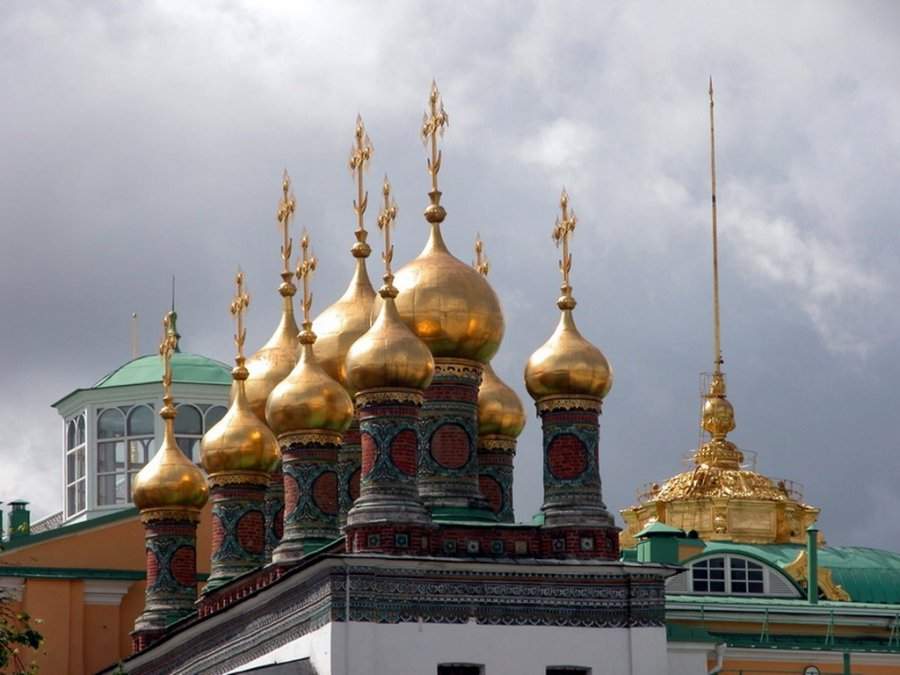 Domes. Moscow
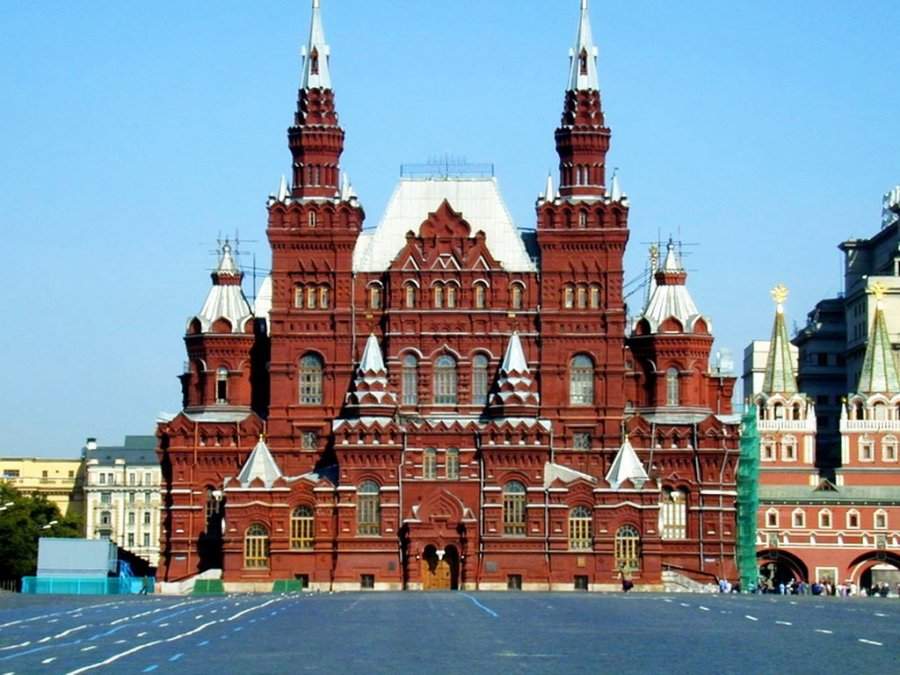 Basilica in Red Square. Moscow
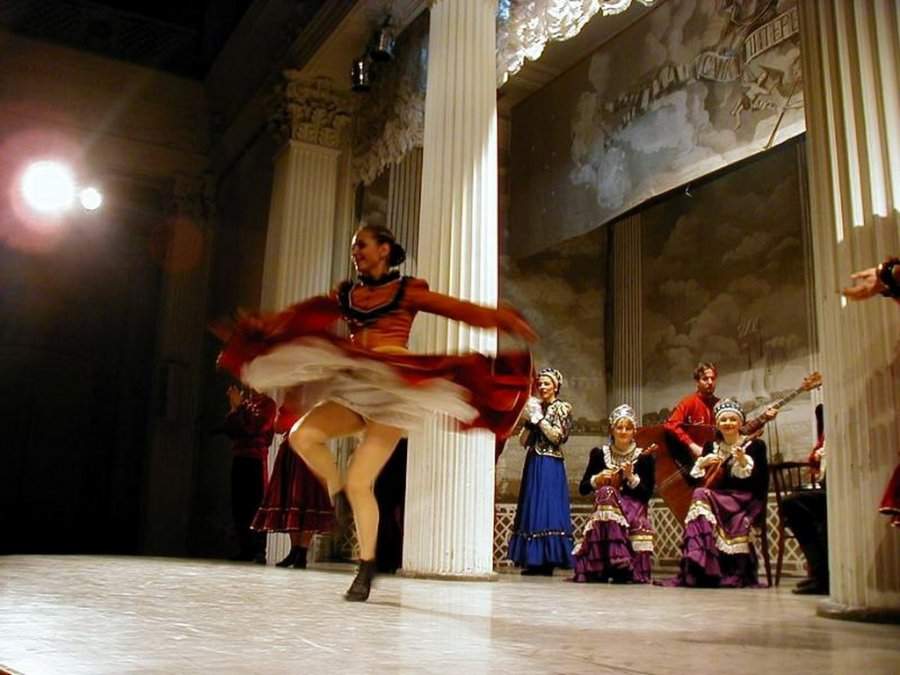 Russian Folklore
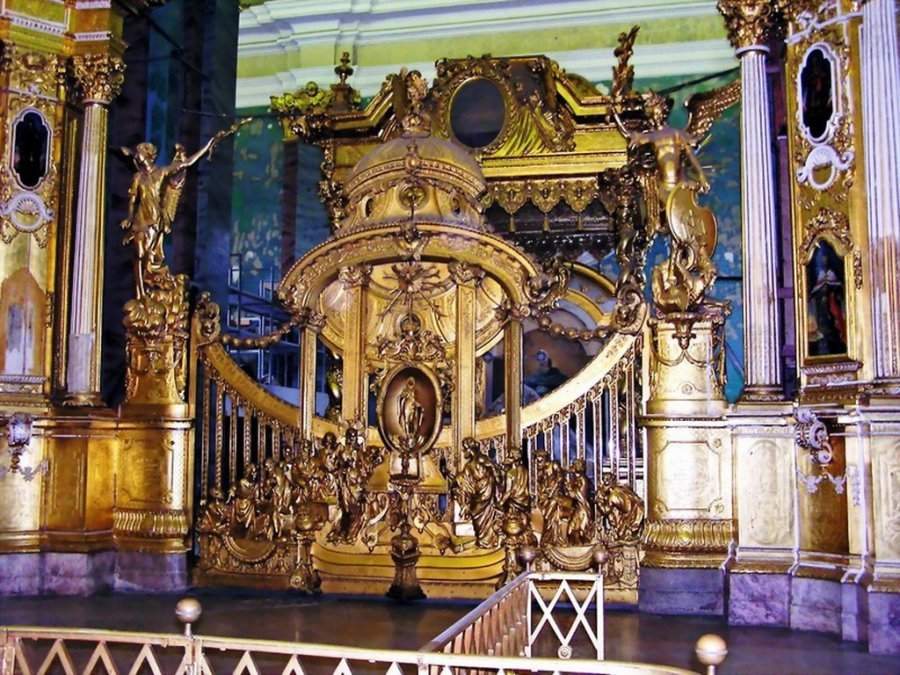 Interior  of the Basílica
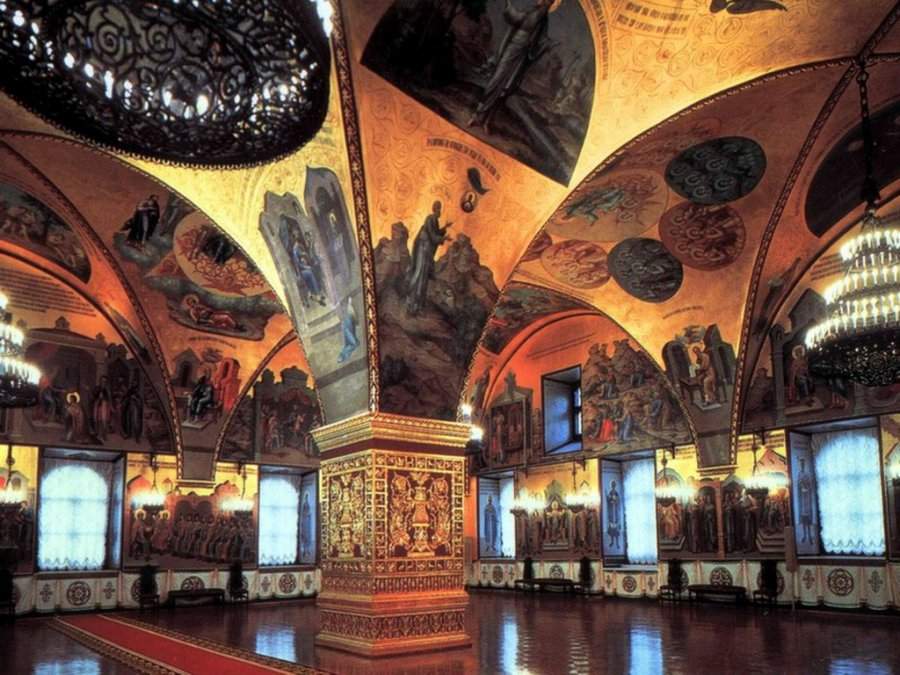 Interior  of the Kremlin
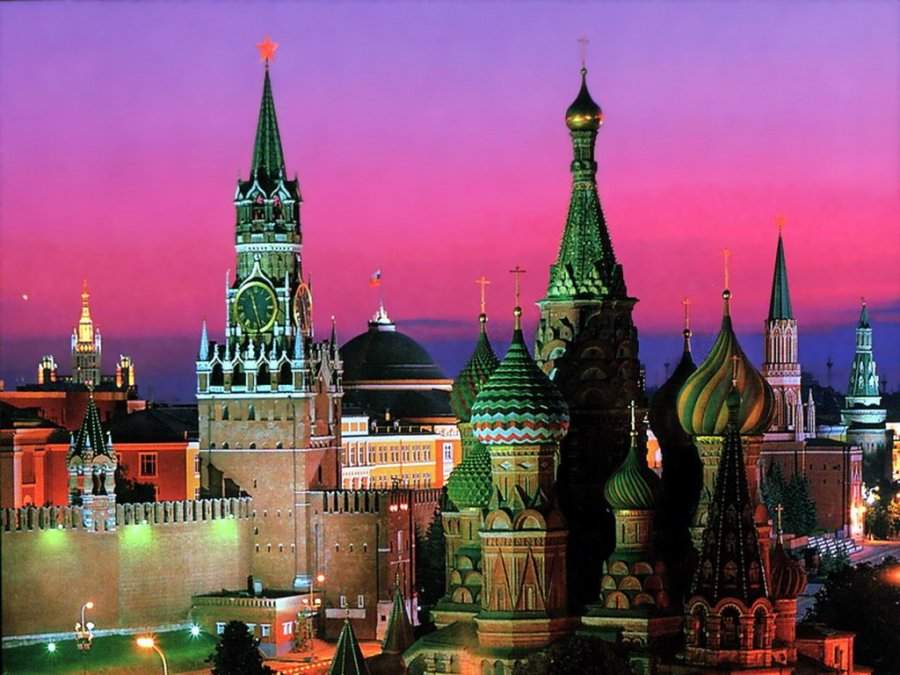 The Kremlin at night
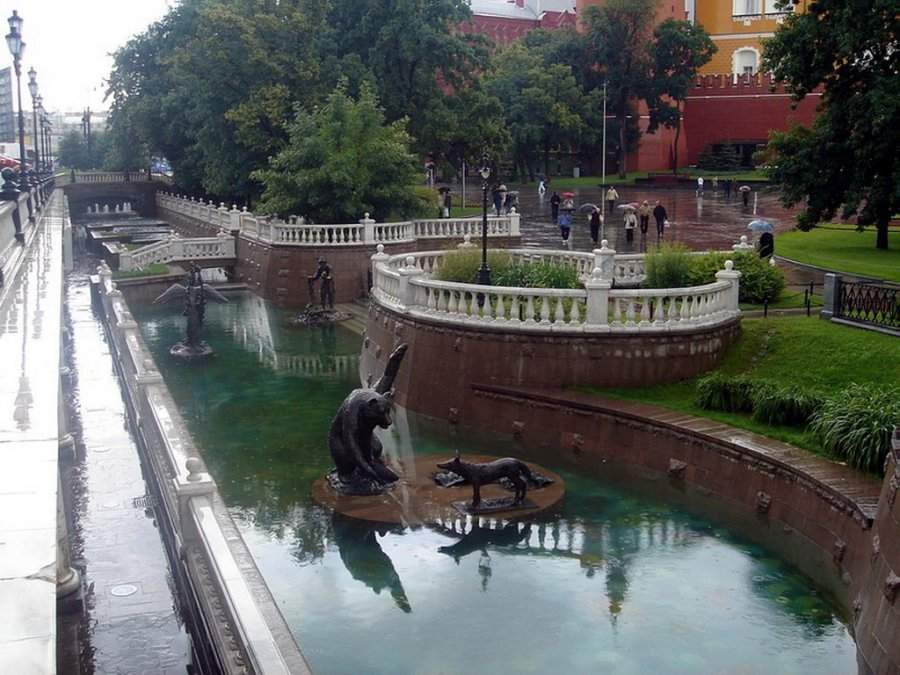 Moscow in summer
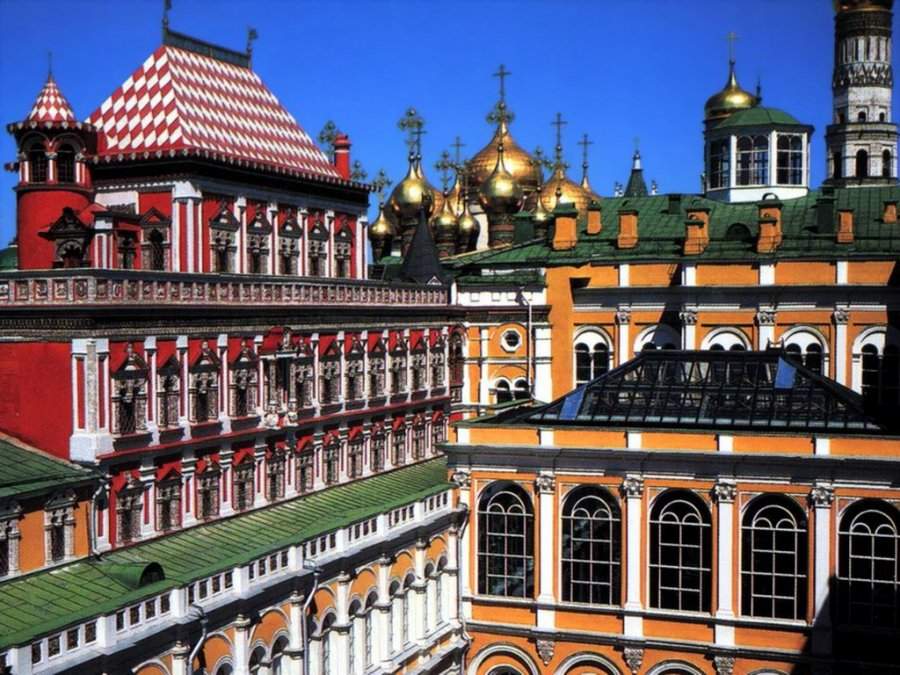 Terems Place. Moscow
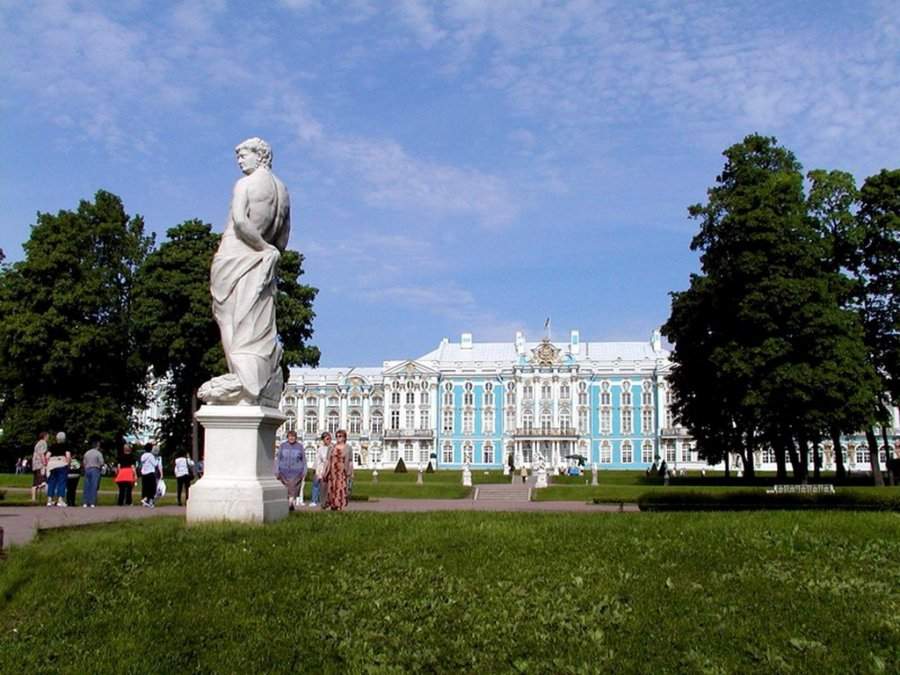 Park of the Palace of Catherine the Great. St. Petersburg
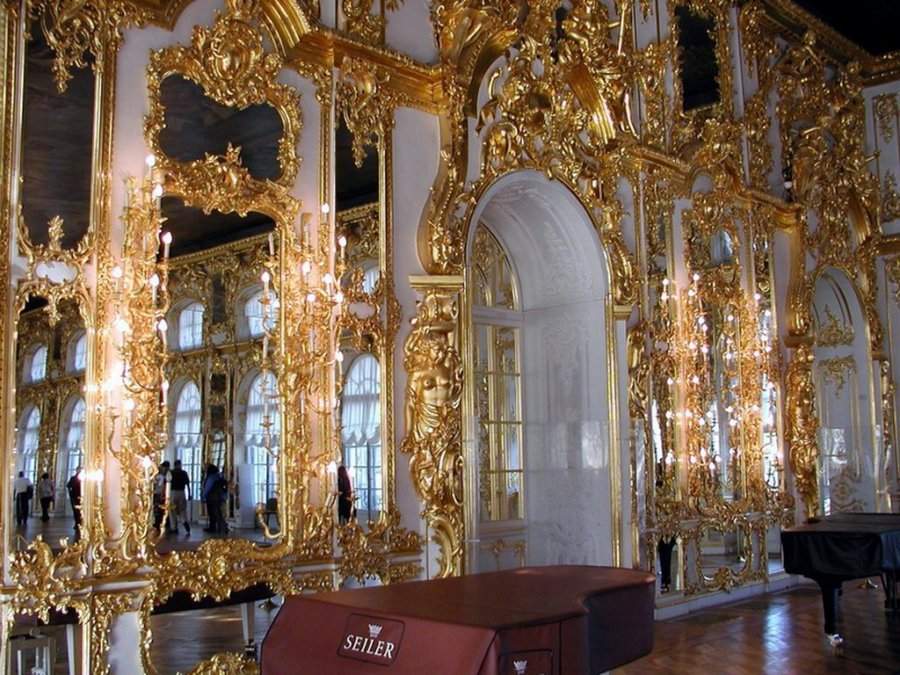 Hall of the Palace of Catherine the Great. St. Petersburg
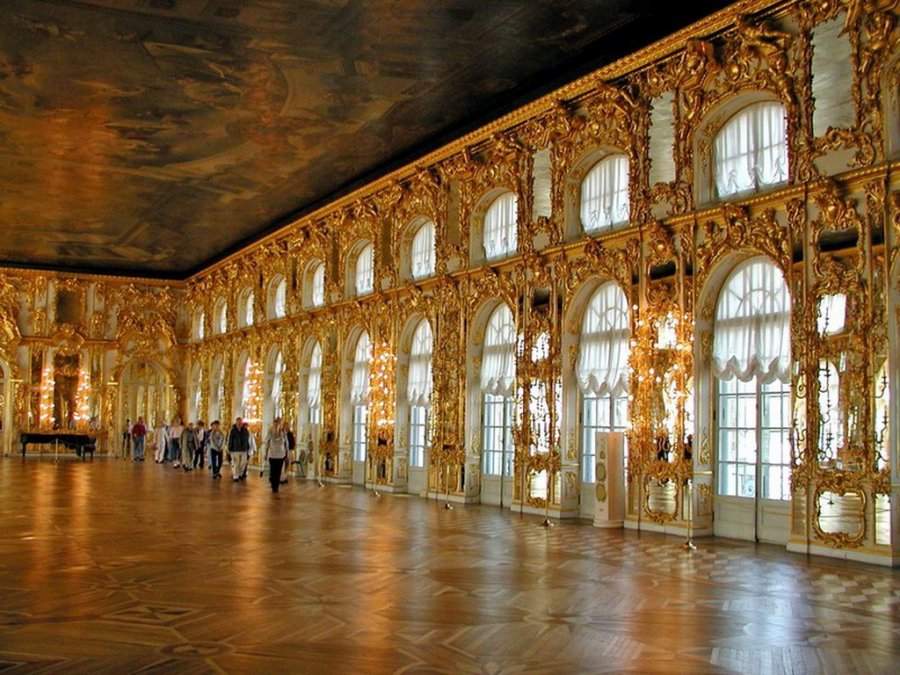 Hall of the Palace of Catherine the Great. St. Petersburg
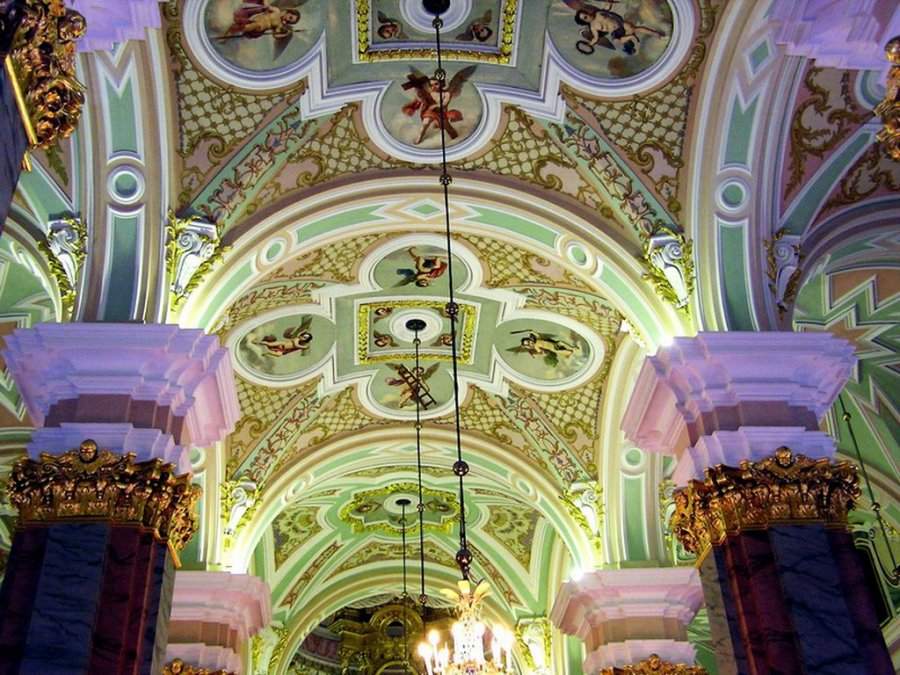 Ceiling of the Basílica
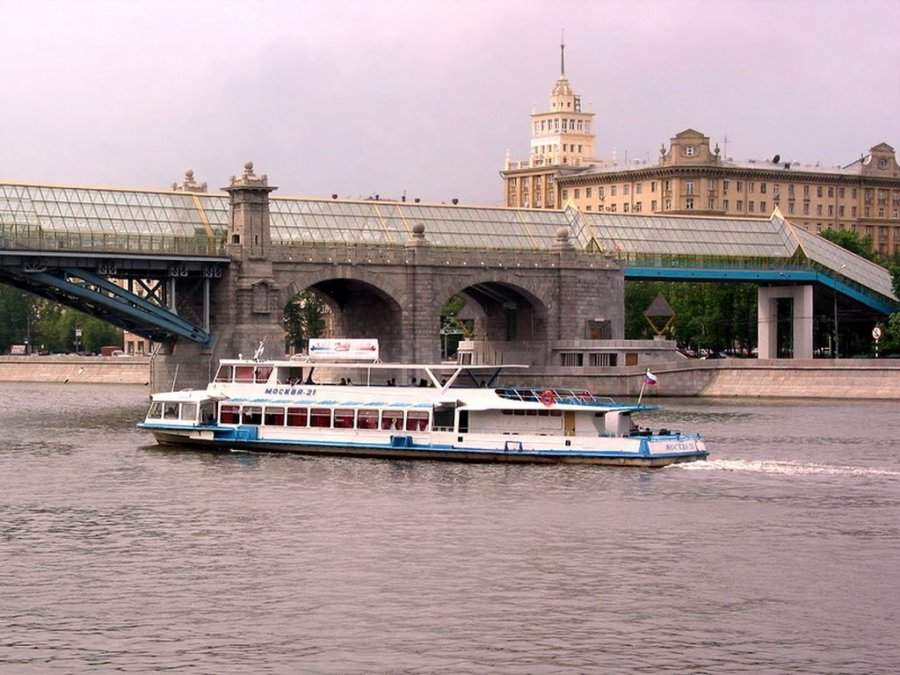 The Moskow river
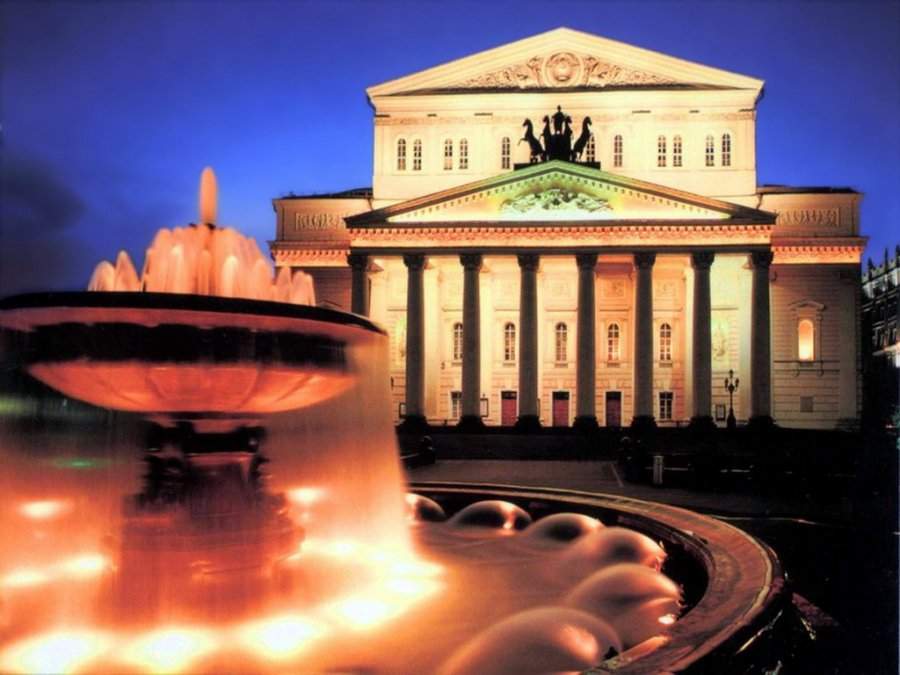 Bolshoi Theater. Moscow
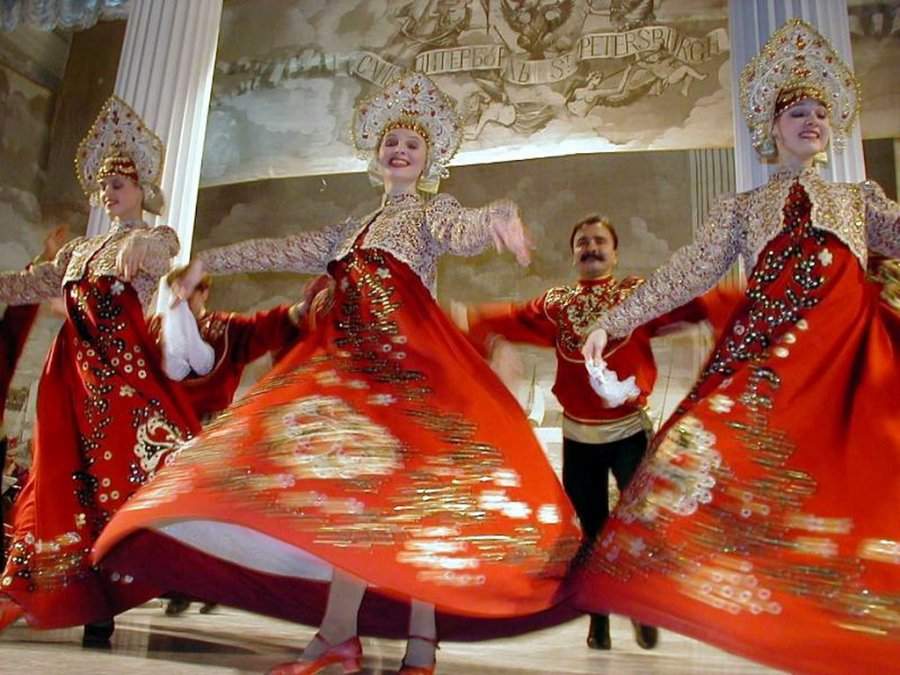 Russian Folklore
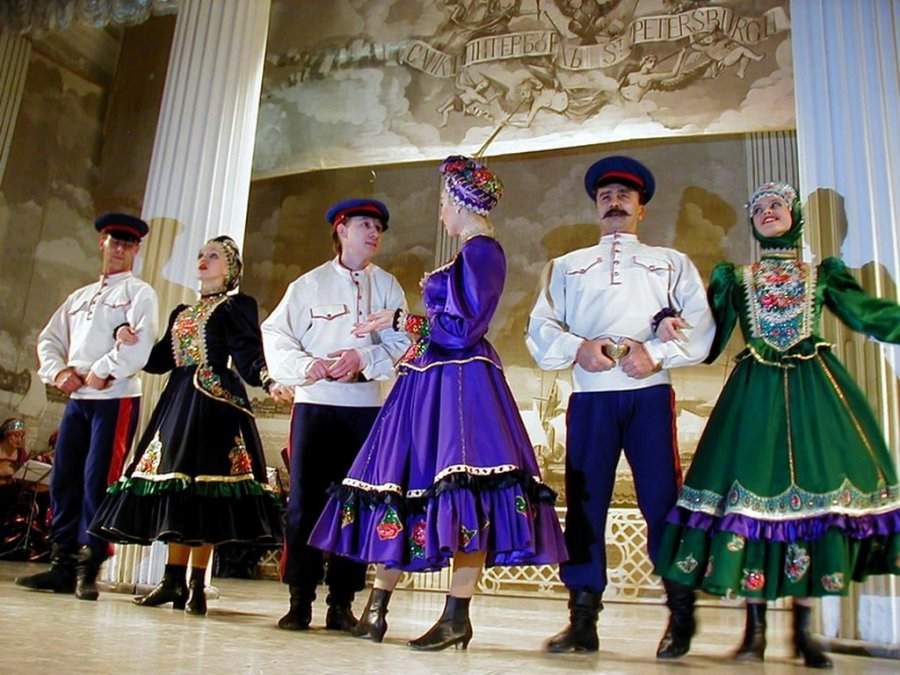 Russian Folklore
Hoy jueves, 26 de marzo de 2015,
Time  10:05:00 p.m.,
Have a beautiful day!
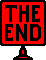